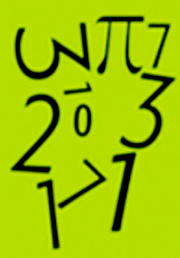 PROGRAMAOBMEP NA ESCOLAAULA 01
PROFESSORA SAMIRA DE PAULA
HISTÓRIA DA OBMEP – OLIMPÍADAS BRASILEIRA DE MATEMÁTICA DA ESCOLA PÚBLICA
1ª edição em 2005.

Mais de 40 000 escolas e mais de 17 000 000 alunos participaram de 12ª edição.

Bolsa do PIC – Programa de Iniciação Científica Jr para os medalhistas.

Documentário

O que é a OBMEP na escola?

O Portal da Matemática (link) 

O caso das moedas
PARIDADE
AFIRMAÇÕES: 

Todo número natural ou é par ou é ímpar
A soma de dois números pares é par
A soma de dois números ímpares é par
A soma de um número par com um número ímpar é ímpar
O produto de dois números pares é par
O produto de dois números ímpares é ímpar
O produto de um número par e outro ímpar é par


OBS: Dizemos que dois números inteiros têm a mesma paridade quando são ambos pares ou ambos ímpares. Ou seja, a soma de dois números inteiras é para se, e somente se, eles têm a mesma paridade.
ATIVIDADE 01

Como a professora conseguiu adivinhar a face superior da moeda escondida?
ATIVIDADE 02

Você pode encontrar 5 números naturais ímpares cuja soma seja 100?
ATIVIDADE 03

Pedro comprou um caderno com 96 folhas e numerou-as de 1 a 192. Vítor arrancou 25 folhas do caderno de Pedro e somou os 50 números que encontrou escritos nas folhas. Esta soma poderia ser igual a 1990?
ATIVIDADE 04

Em um tabuleiro de xadrez, um cavalo sai do quadrado a1 e retorna para a mesma posição depois de vários movimentos. Mostre que o cavalo fez um número par de movimentos.
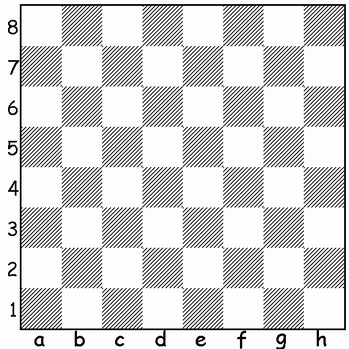 ATIVIDADE 05

Determine a paridade do seguinte número:
		
		(123 275 + 346 231)234 + (3 451 + 4 532)542
ATIVIDADE 06

Carlos tem um tabuleiro mágico 3 x 3 com casas na cor branca ou amarela
Toda vez que ele toca uma casa, ela muda de cor, bem como as demais casas
na mesma linha e na mesma coluna, como mostra a figura. A partir do tabuleiro
inicial, Carlos tocou no tabuleiro nove vezes, uma vez em cada casa. Após ter feito
isto, quantas casas ficaram amarelas? 

0
1
3
6
9
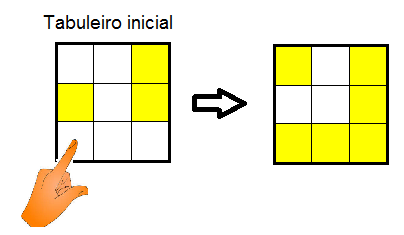 ATIVIDADE 07

É possível trocar uma nota de 25 rublos em dez notas com valores 1, 3 ou 5 rublos?
ATIVIDADE 08

Escrevemos abaixo os números naturais de 1 a 11.

		1   2   3   4   5   6   7   8   9   10   11

Antes de cada um deles, coloque sinais “+” ou “-’ de forma que a soma de todos seja zero.
DESAFIO!!!


Mostre que se a, b e c são inteiros ímpares, a equação

ax² + bx + c = 0 

não tem raiz racional.